Mercredi 14 aoûtFrançais I
Bonjour 
Comment tu t’appelles?
Je m’appelle
1-10 + écrire
Review binders 
Pronunciation boot camp
Alphabet phonétique
Chansons
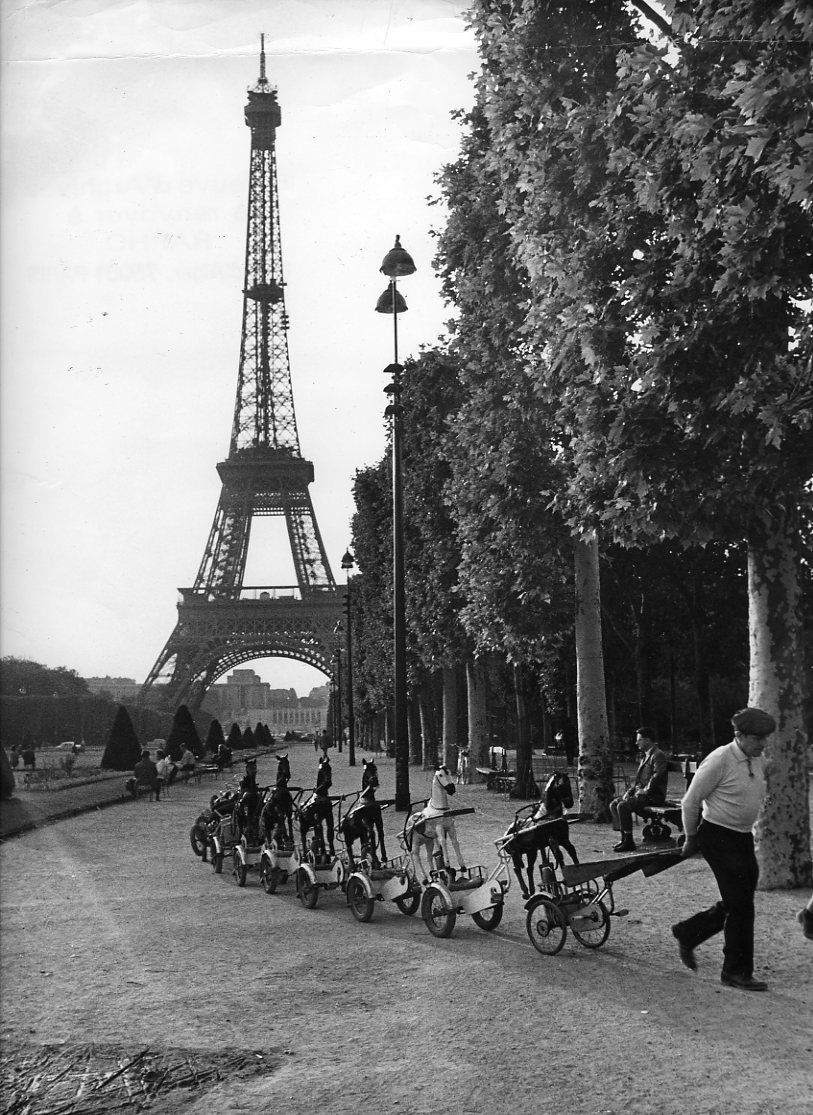 Mercredi 14 aoûtFrançais II
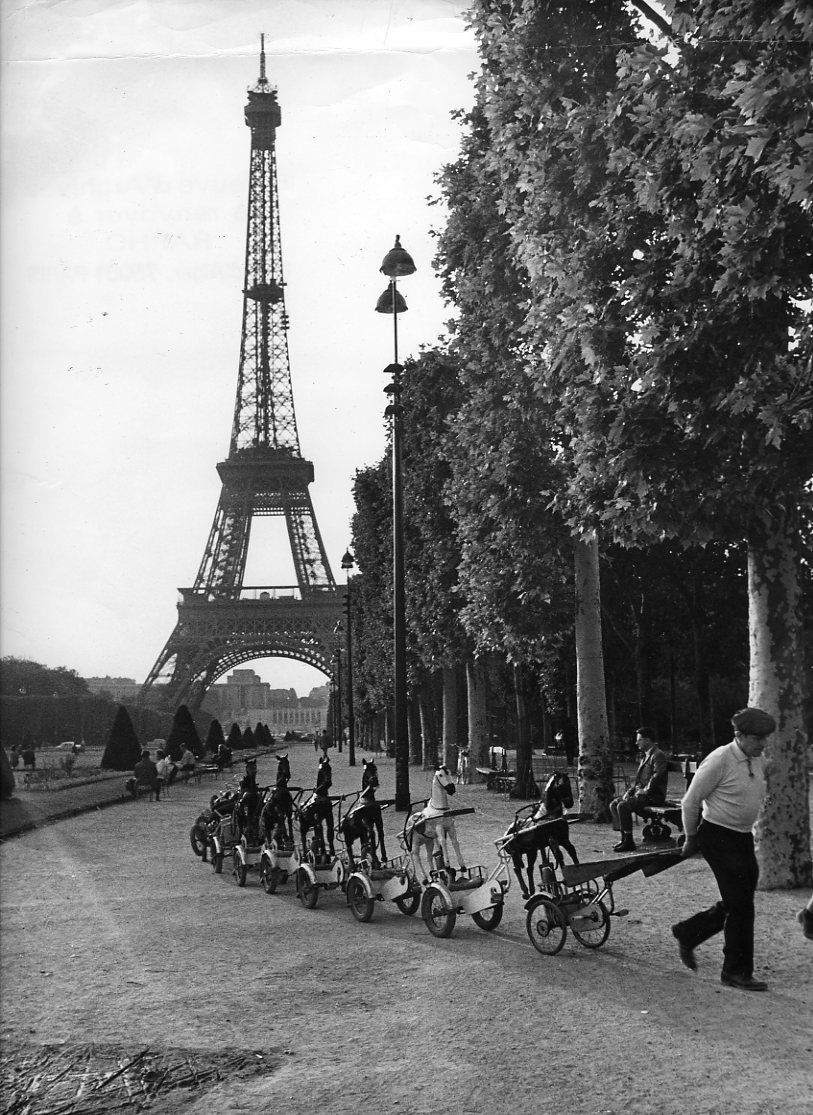 3 P 53

Révision de prononciation
Verb test
Lecture et enregistrement
Mercredi 14 aoûtFrançais PreAP/AP
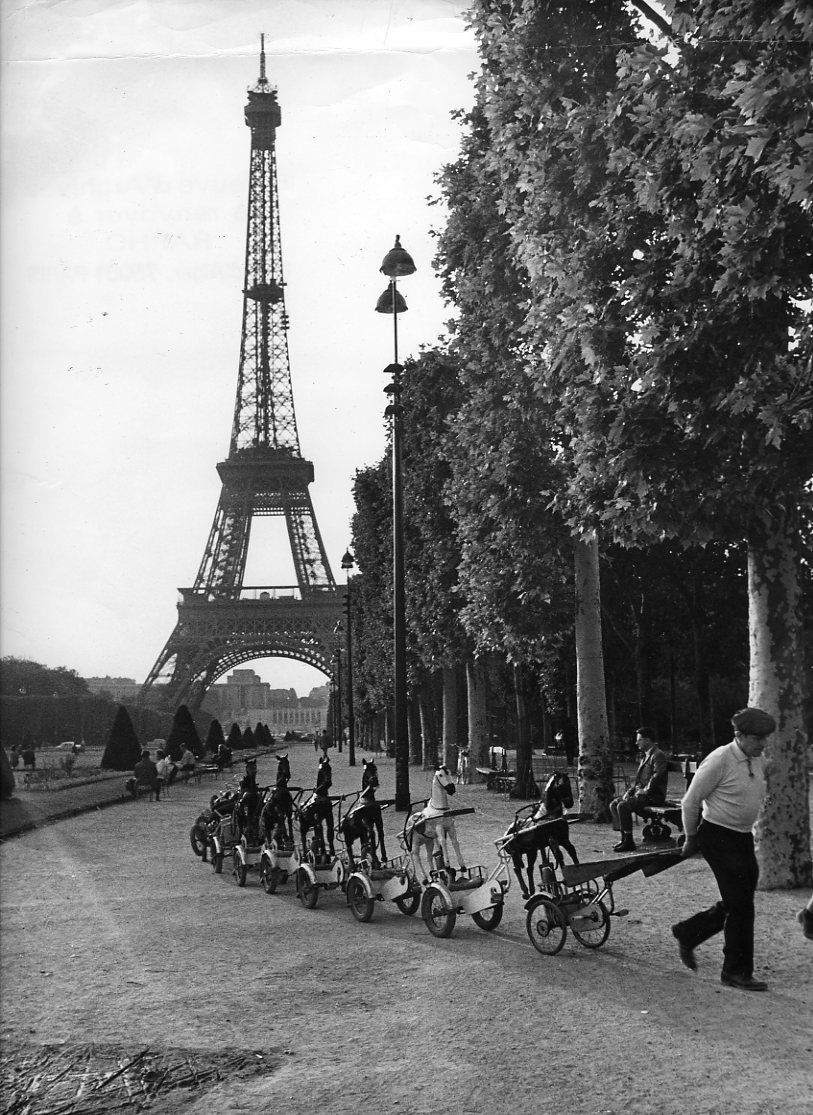 Finir le texte
Révisions prononciation basique
Do not pronounce the final “e” 
► rose, rouge, encore, parle
Do not pronounce the final consonants like d, s, t, 
►Effort – aéroport – dent – dents – seulement – dis – prend - parles 
Do pronounce the l, r, c (unless it is “ER”)
►Seul, peur, avec
ER, EZ, AI, É   are pronounced as [e] ►  J’ai parlé, l’été, vous avez, parler
The final N and M are nasal
►demain – main – prend
AU, EAU, EAUX, AUX  are pronounced [o]
►Au café, de l’eau
Révisions prononciation basique
Liaison du S

Do pronounce the S when followed by a vowel

►Je suis au marché
►Nous avons
►Dans un an


►Dans trois jours
VERBES FRANÇAIS
Présent
Je – e/s
Tu – es/s
Il /elle/on - e/t/d





Nous – ons/issons
Vous – ez/issez
Ils/Elles – ent/issent/ont*
Un			1   	 	[ ]
Deux		2	 	[ ]
Trois			3 		[ ]
Quatre		4 		[ ]
Cinq			5 		[ ]
Six			6 		[ ]
Sept			7 		[ ]
Huit			8 		[ ]
Neuf		9		[ ]
Dix			10 		[ ]
Dis (leçon 1):

Élève (student)
Manger (to eat)
Élever (to raise)
Jouet (toy)
Mangerai (I will eat)
Déménager (to move out)
Étudier (to study)
Aller (to go)
Lait (milk)
Avais (I had)




Regretter (to regret)
Regrettais (I regretted)
Fête (party/fair)
Arrêt (stop)
Je sais (I know)
Mémoriser (to memorize)
Jet (jet/spurt)
J’ai (I have)
Écouter (to listen)
Il est (he is)
Prononciation leçon 2

Cornell Notes
Topic/objectives: “Understanding the International phonetic alphabet and how to pronounce the French language”
Essential question: When is the letter “e” in French pronounced and when is it silent?
Prononciation leçon 2.2

Cornell Notes
Topic/objectives: “Understanding the International phonetic alphabet and how to pronounce the French language”
Essential question: How is the letter “e” associated with the sound [œ] et [Ø]? How do I pronounce these sounds?
How do I pronounce the sounds [∫] and [ʒ]?
Leçon 2
Je parle
La fête
Le cirque
La file
La classe
Revenez
Élève
Premier
Pauvreté
La balle
Je le donne
La Bretagne
Je ne sais pas
Je te parle
Leçon 2.2
Ø
Eux
Feu
Jeu
Jeux
Heureux


œ
Peur
Seul
Feuille
Seuil
Heure
Un			1   	 	[ ]
Deux		2	 	[ ]
Trois			3 		[ ]
Quatre		4 		[ ]
Cinq			5 		[ ]
Six			6 		[ ]
Sept			7 		[ ]
Huit			8 		[ ]
Neuf		9		[ ]
Dix			10 		[ ]
Français II
Lundi 14  août
Contrôle de verbe

Je ____ (étudier) tous les jours.
Nous _____ (nager) après l’école.
Ils ____ (jouer)du piano 
Tu ____(aimer) Shakespeare.
Vous _____ (danser) avec moi?
Tu _____ (avoir) quel âge?
J’____ (avoir) 16 ans.
On _____ (aller) au cinéma.
Ils y _____ (aller) aussi.
Ils ______ (prendre) un coca
Tu _____ (prendre) quoi?
Je ______ (être) malade
Nous _______(aller) faire de courses
Vous _______ (avoir) un livre
Ils _______(être) grands
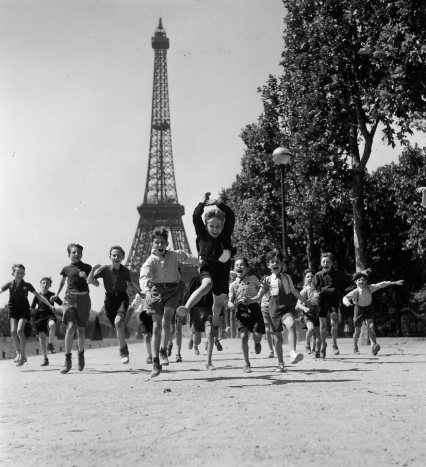